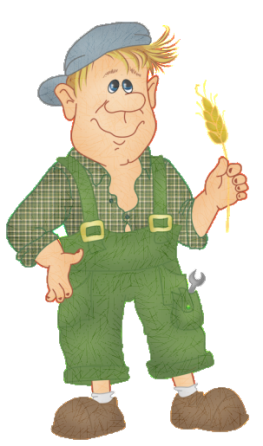 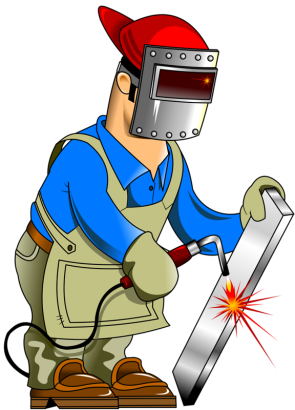 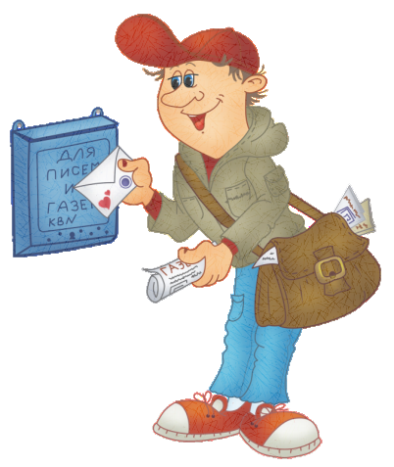 Мир профессий
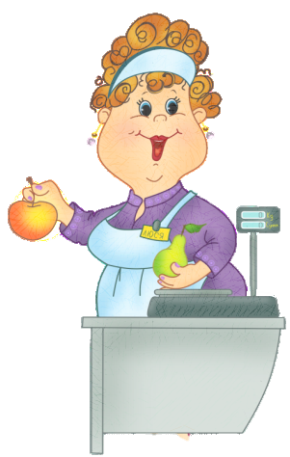 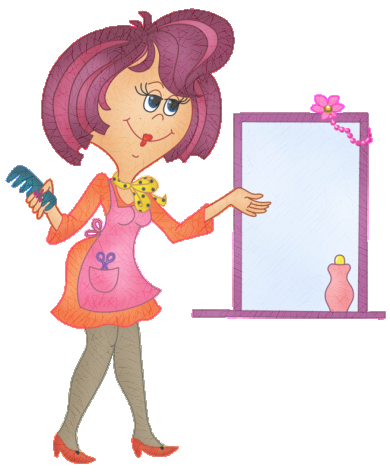 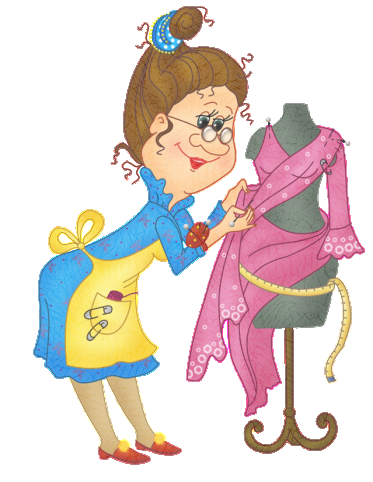 Внеклассное мероприятие
1-2 класс
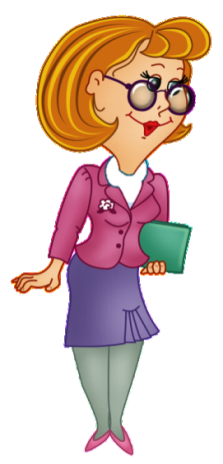 Автор: Кротова Ольга Вячеславовна,
 учитель начальных классов
МБОУ СОШ № 128 г. о. Самара
Дорогие друзья!
Приглашаю  вас 
в   удивительный мир  профессий.
Кликните по иконке и  выполняйте задания.
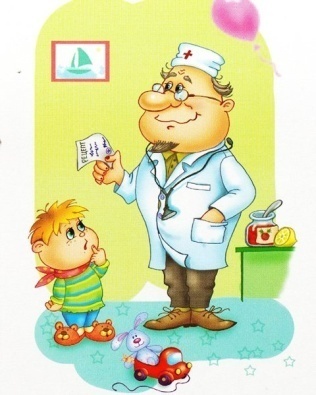 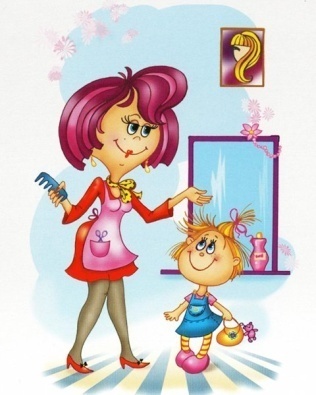 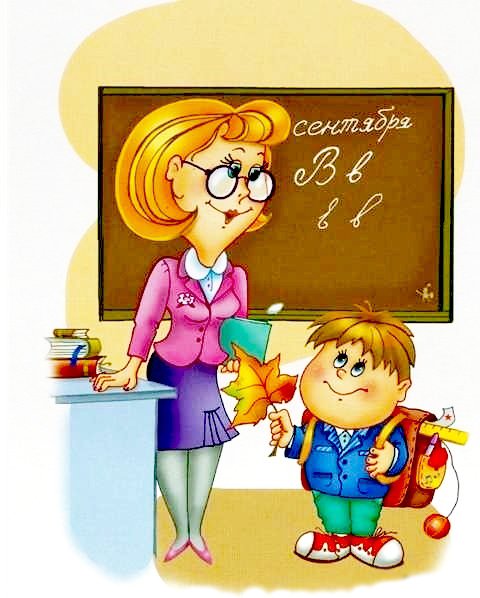 Кроссворд
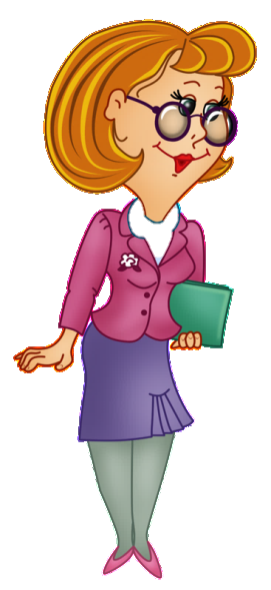 Пословицы
Угадай профессию
возврат на 2 слайд;
- переход на следующий слайд;
- выход;
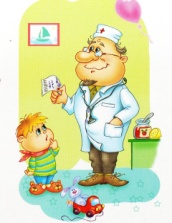 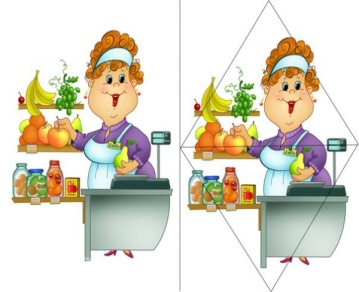 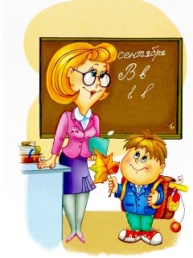 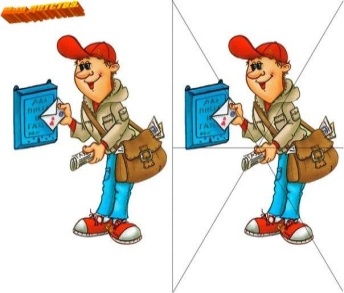 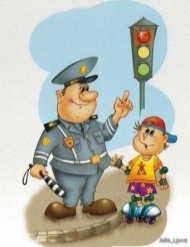 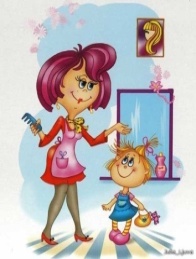 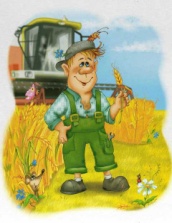 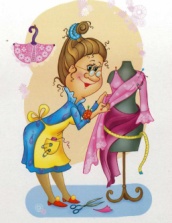 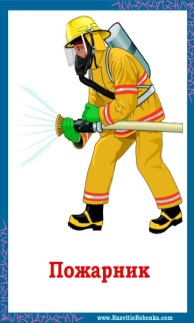 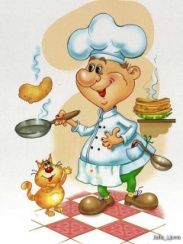 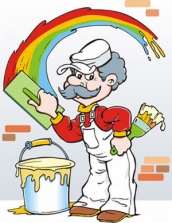 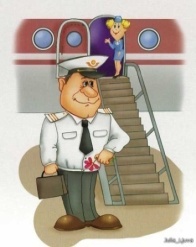 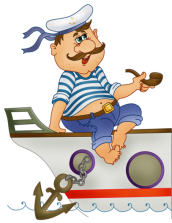 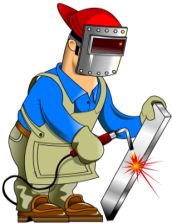 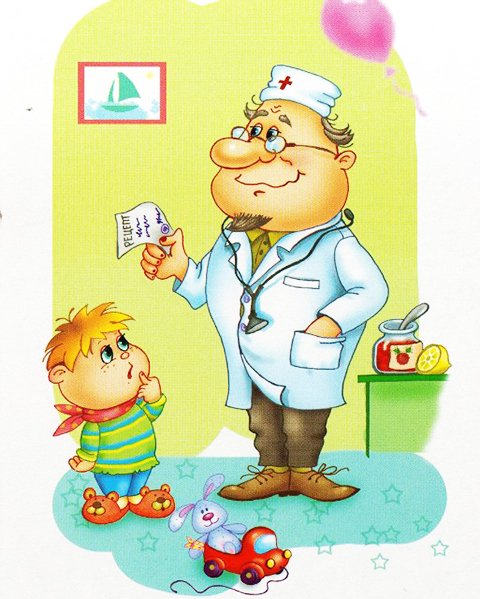 Кто пропишет витамины? 
Кто излечит от ангины? 
На прививках ты не плачь -
Как лечиться, знает ...
Врач
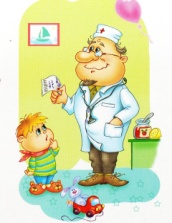 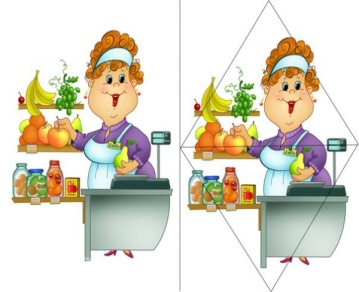 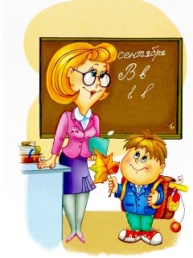 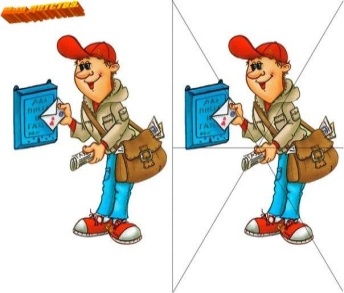 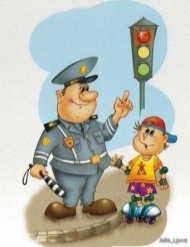 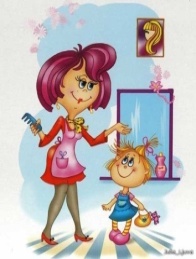 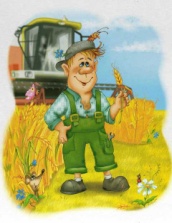 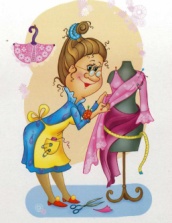 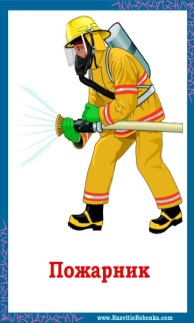 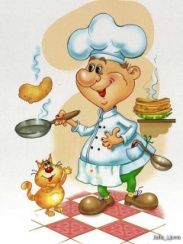 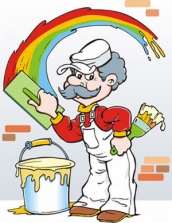 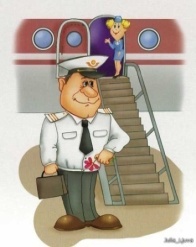 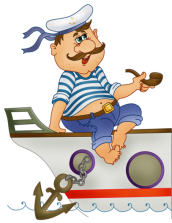 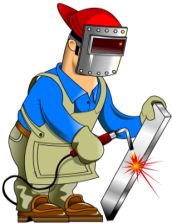 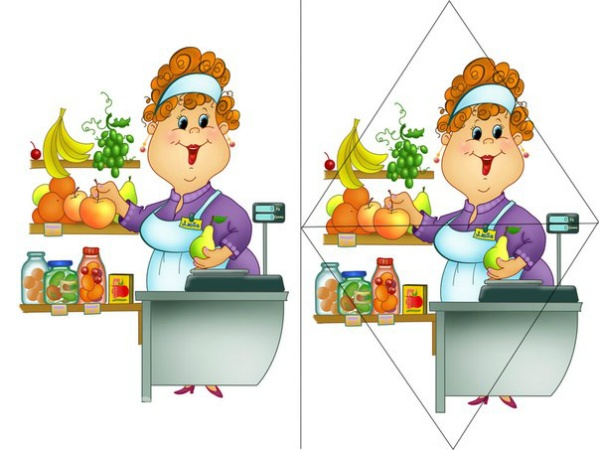 На витрине все продукты: 
Овощи, орехи, фрукты.
Помидор и огурец 
Предлагает ...
Продавец
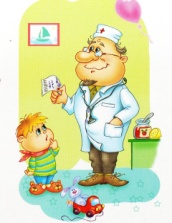 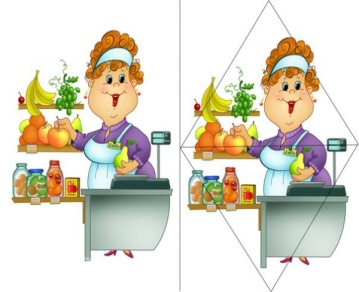 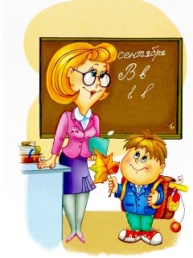 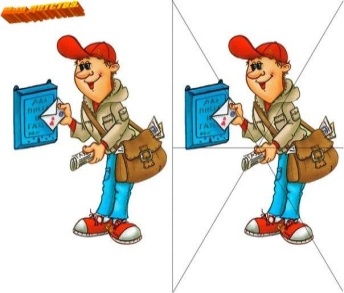 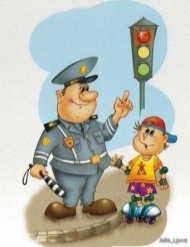 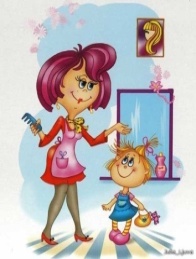 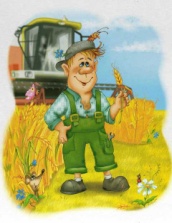 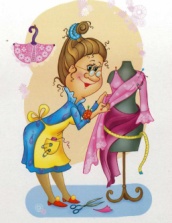 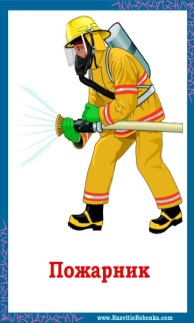 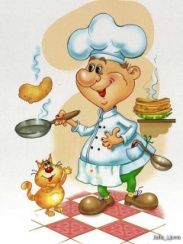 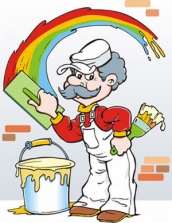 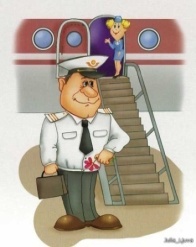 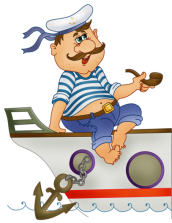 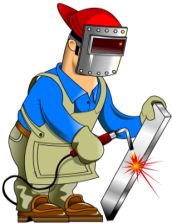 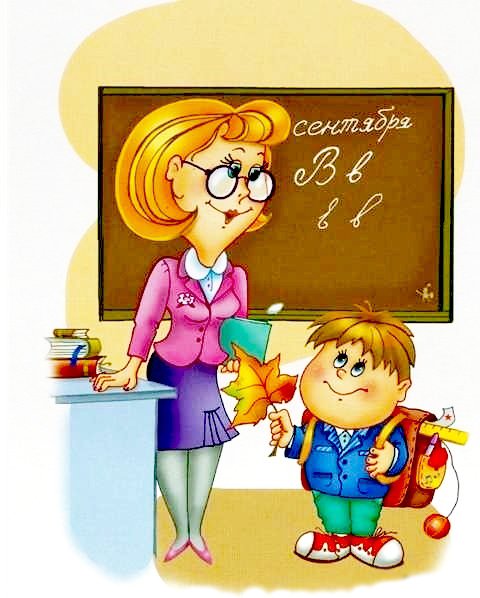 Громко прозвенел звонок,
В классе начался урок.
Знает школьник и родитель —
Проведет урок...
Учитель
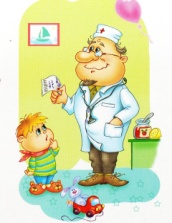 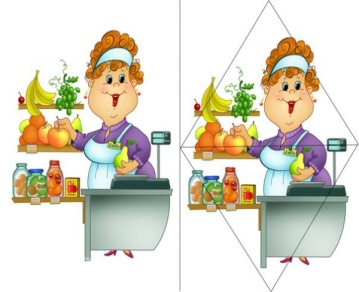 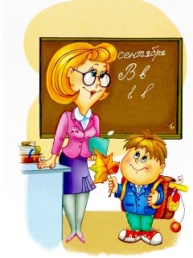 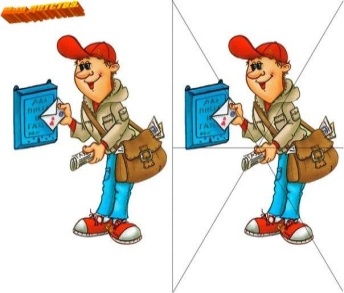 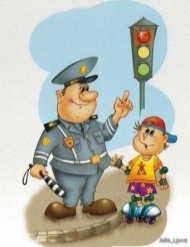 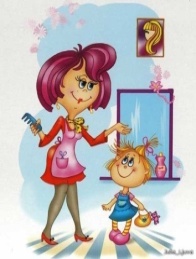 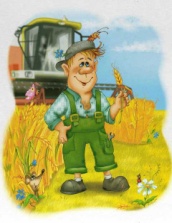 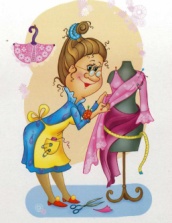 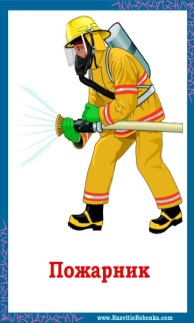 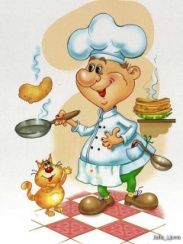 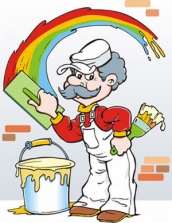 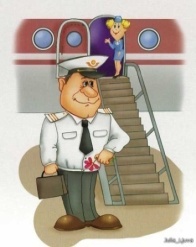 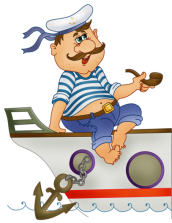 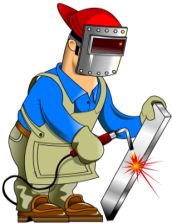 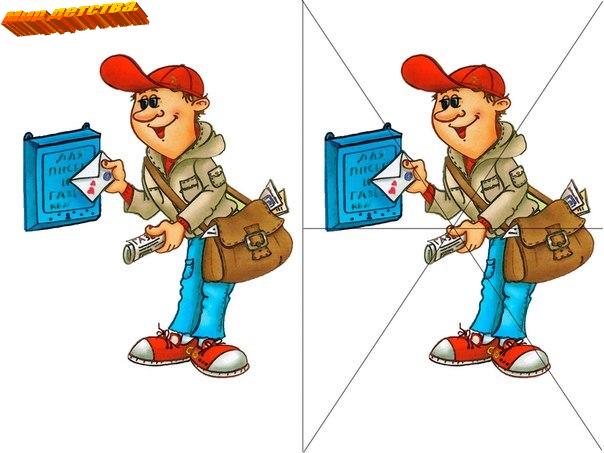 Письма в дом приносит он,
Долгожданный ...
Почтальон
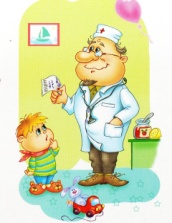 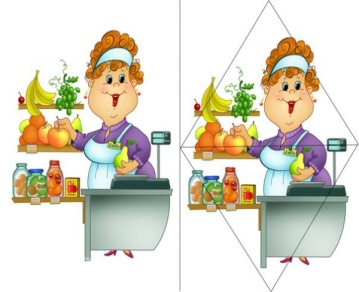 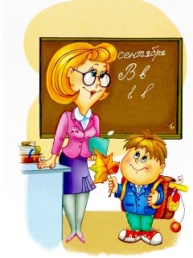 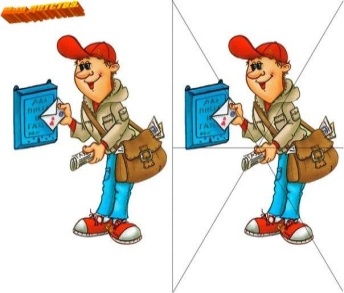 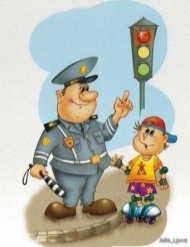 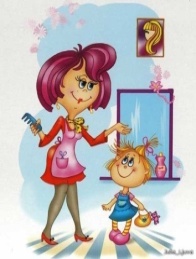 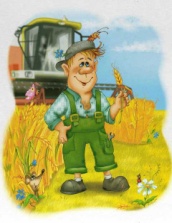 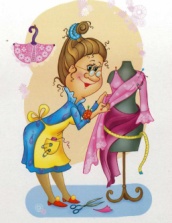 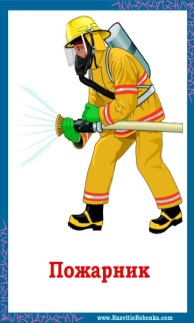 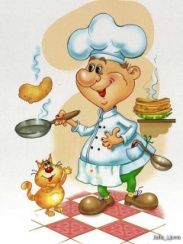 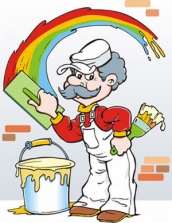 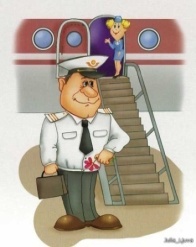 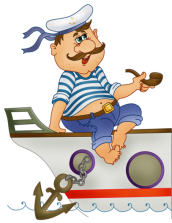 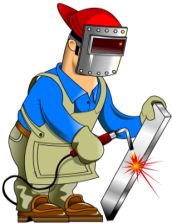 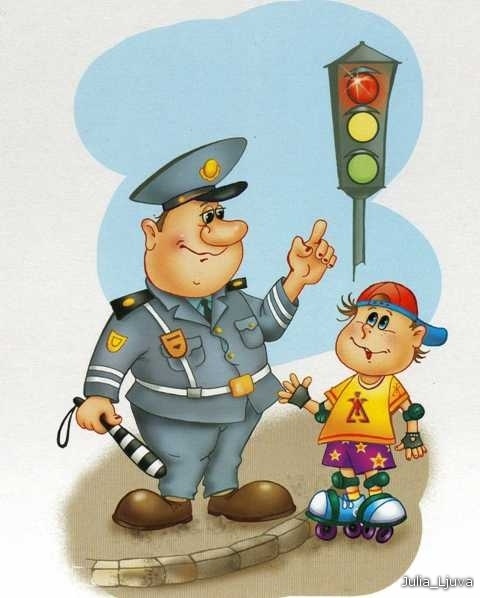 Кто движеньем управляет?
Кто машины пропускает?
На широкой мостовой
Машет жезлом...
Постовой
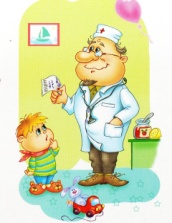 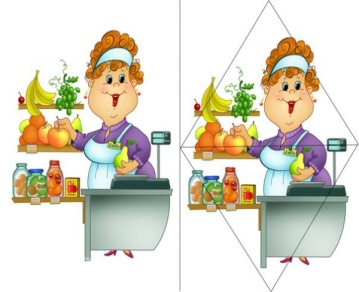 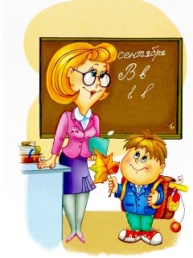 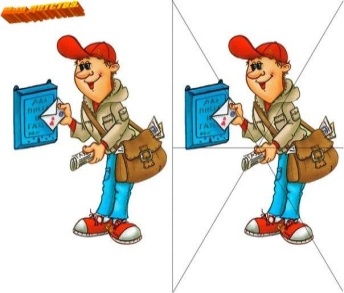 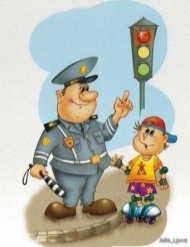 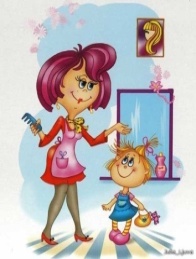 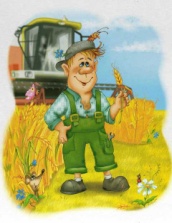 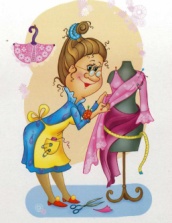 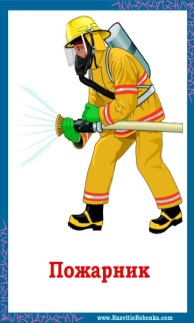 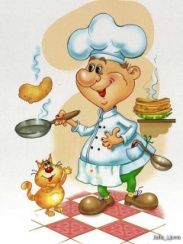 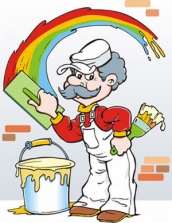 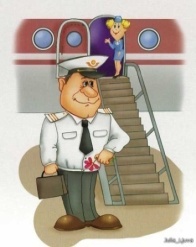 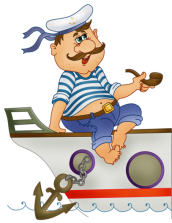 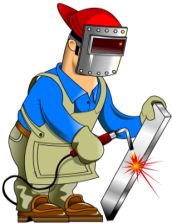 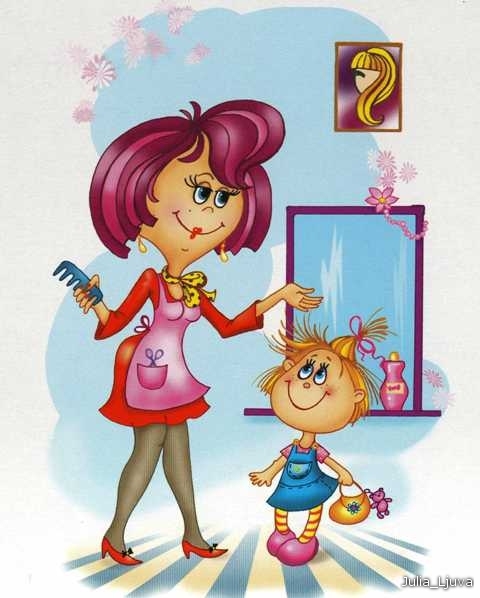 У этой волшебницы,
Этой художницы,
Не кисти и краски,
А гребень и ножницы.
Парикмахер
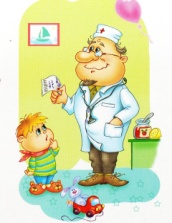 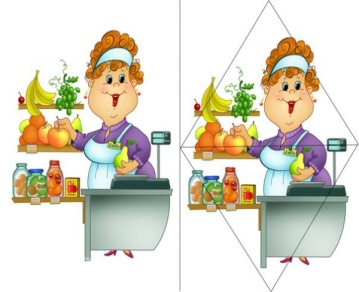 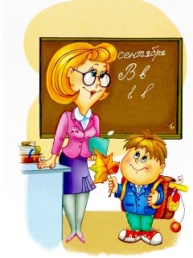 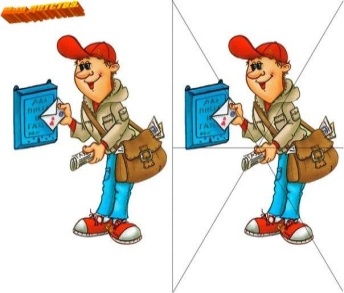 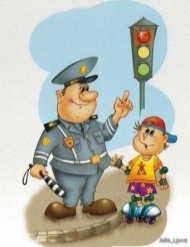 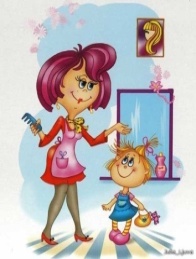 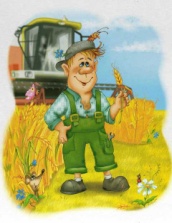 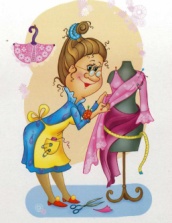 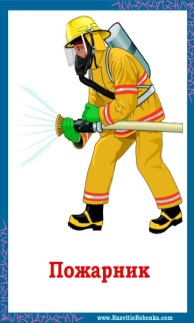 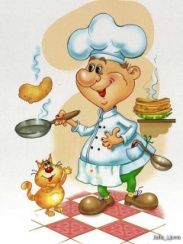 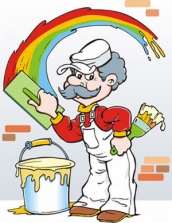 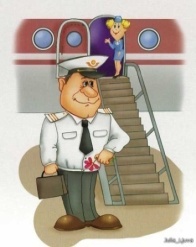 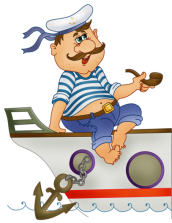 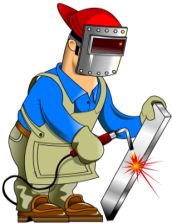 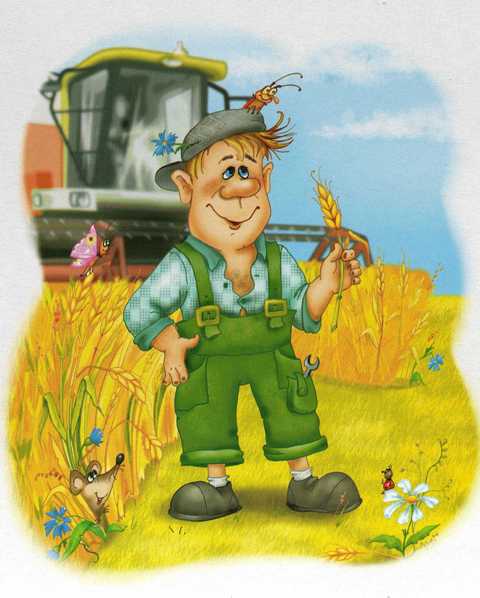 В поле комбайнов слышится хор,
Хлебный корабль ведёт ...
Комбайнёр
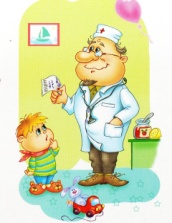 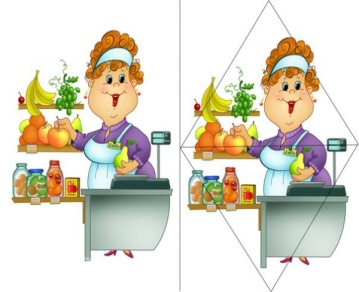 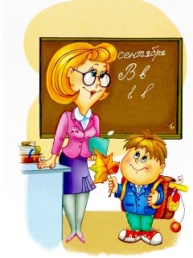 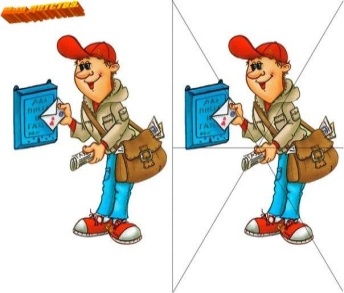 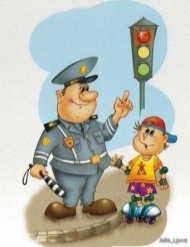 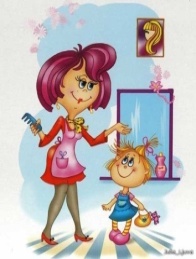 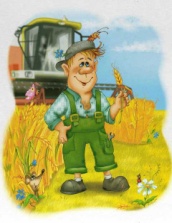 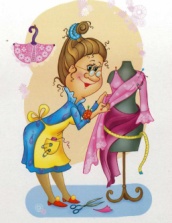 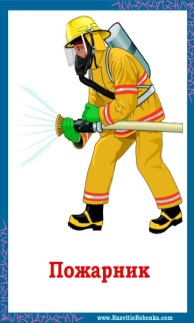 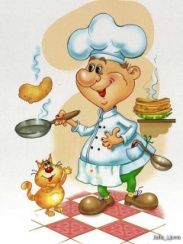 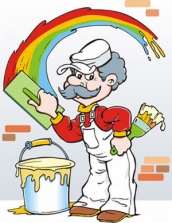 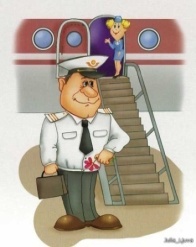 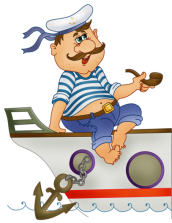 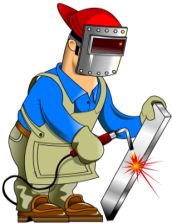 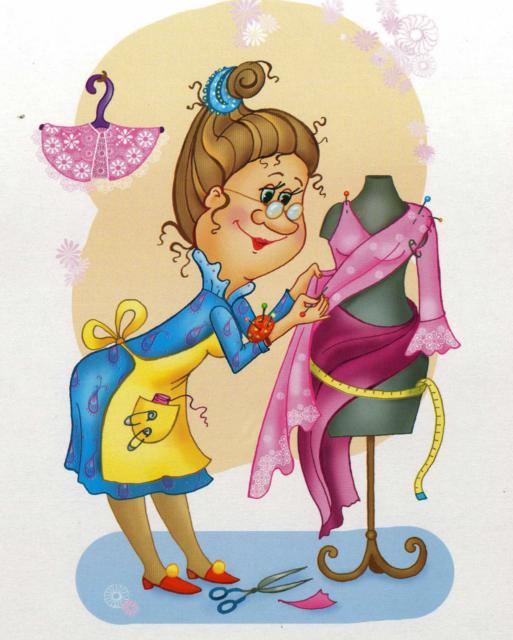 Мастерица на все руки
Нам сошьет пиджак и брюки.
Не закройщик, не ткачиха.
Кто она, скажи?
Портниха
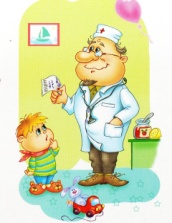 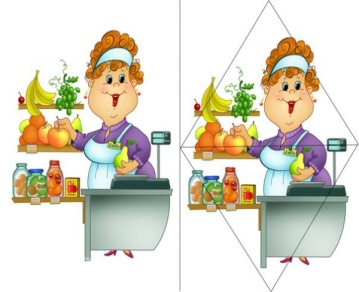 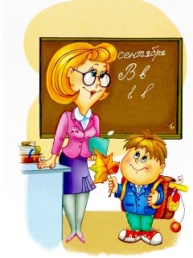 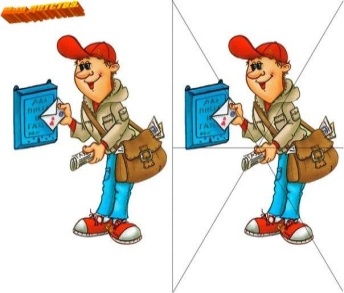 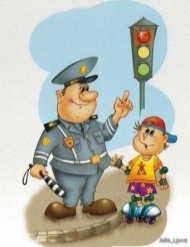 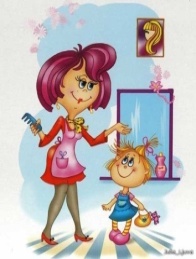 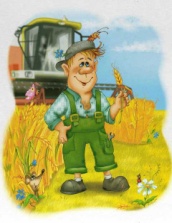 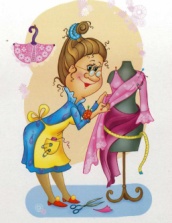 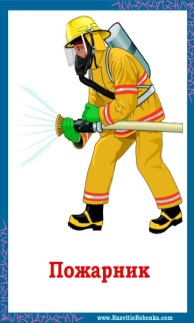 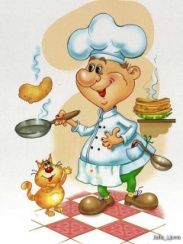 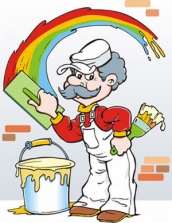 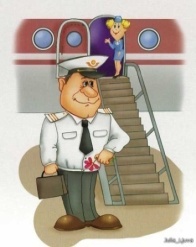 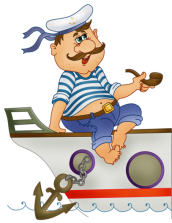 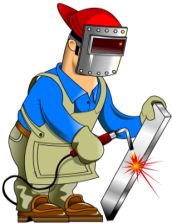 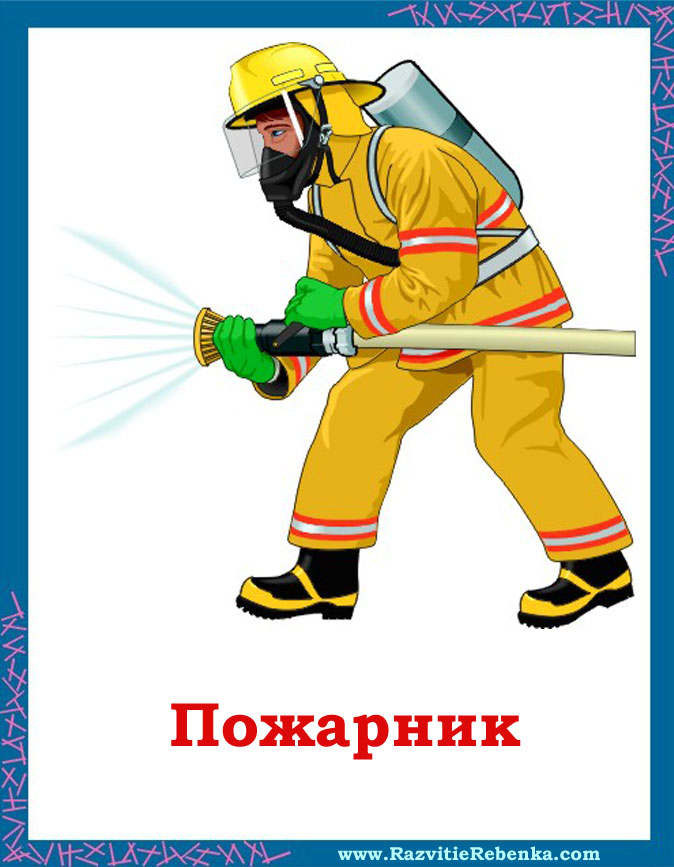 Тёмной ночью, ясным днём
Он сражается с огнём.
В каске, будто воин славный,
На пожар спешит...
Пожарный
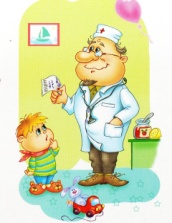 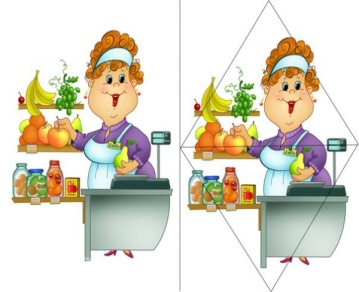 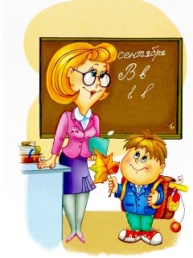 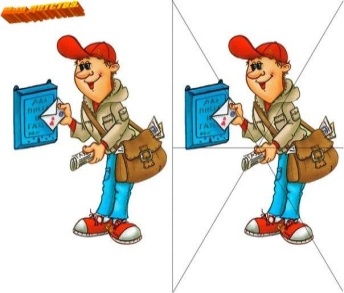 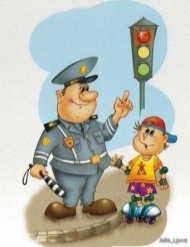 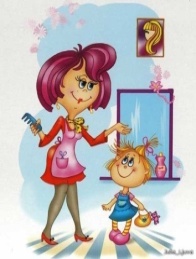 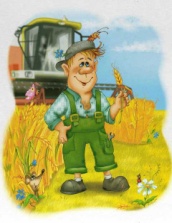 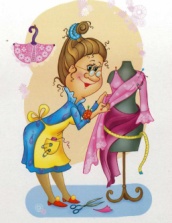 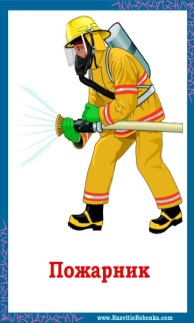 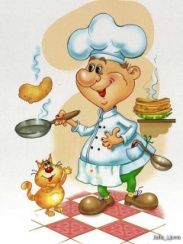 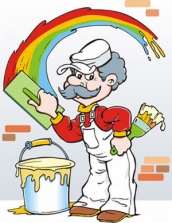 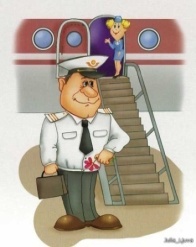 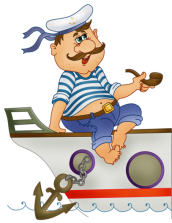 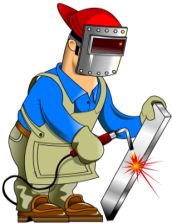 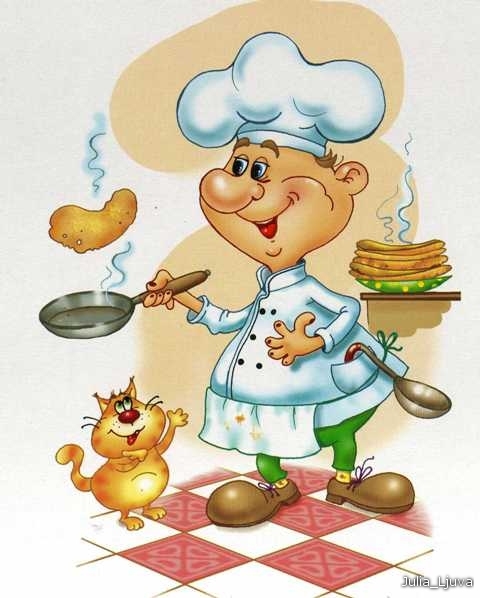 Знает точно детвора:
Кормят вкусно ...
Повар
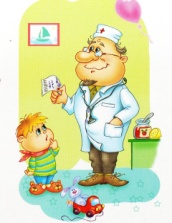 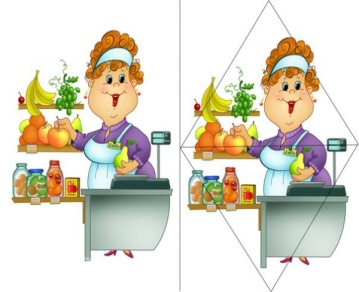 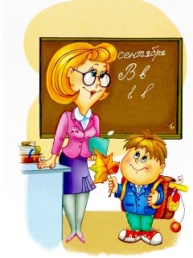 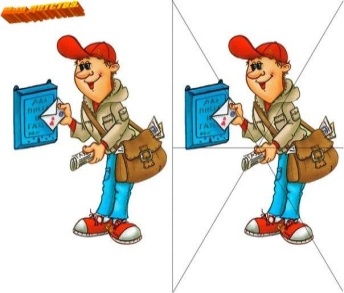 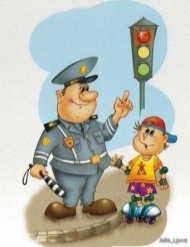 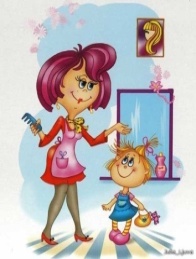 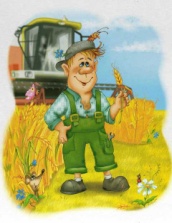 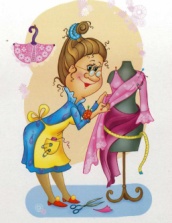 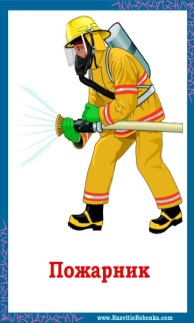 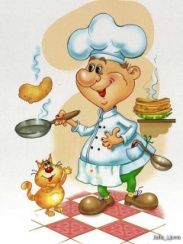 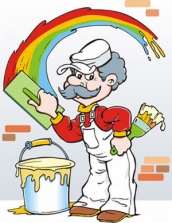 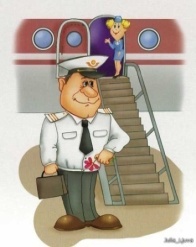 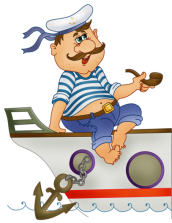 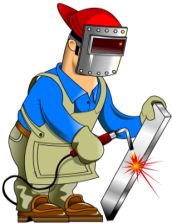 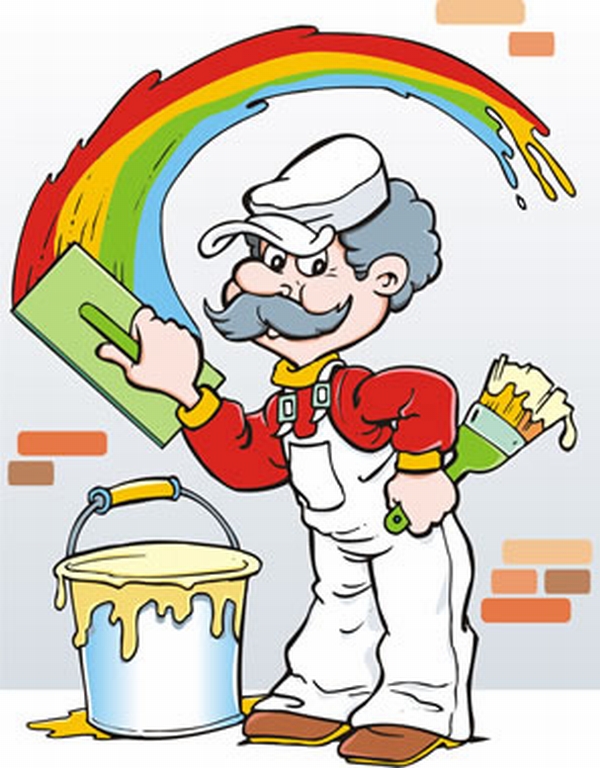 Красками пахнет наш юбиляр:
Тысячный дом покрасил ...
Маляр
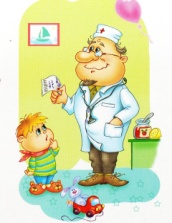 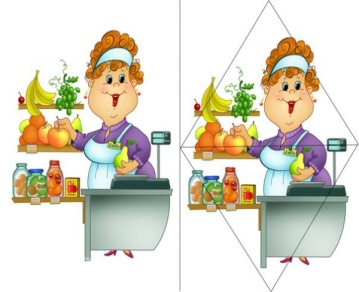 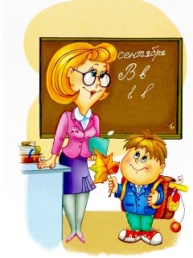 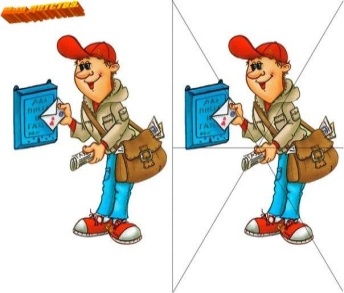 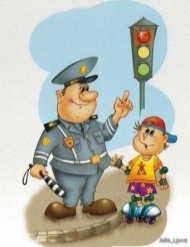 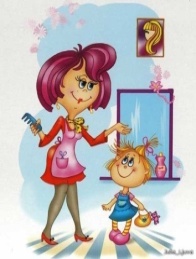 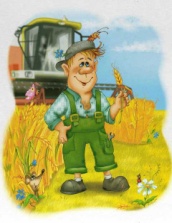 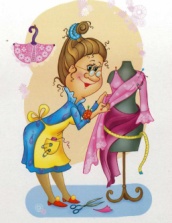 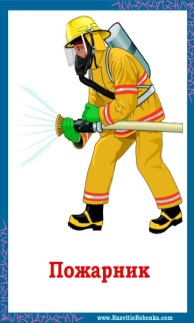 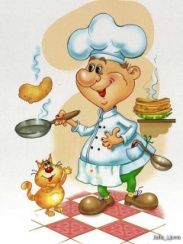 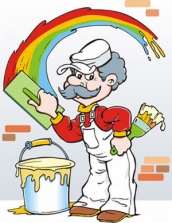 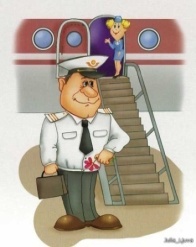 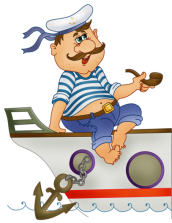 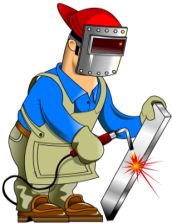 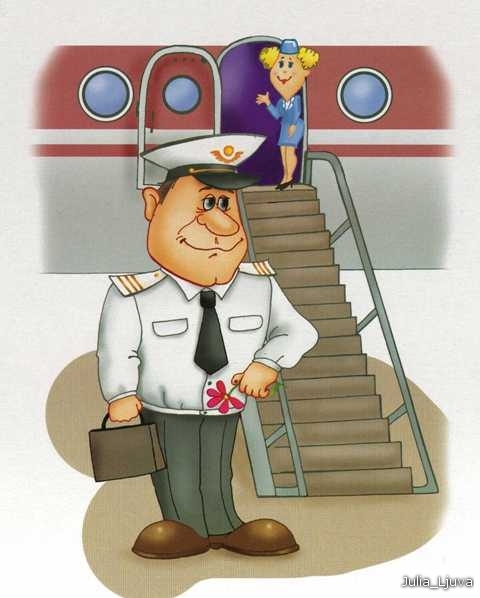 Наяву, а не во сне
Он летает в вышине.
Водит в небе самолет.
Кто же он, скажи?
Пилот
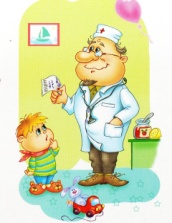 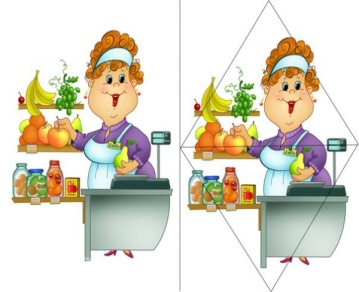 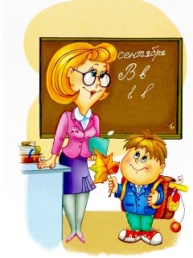 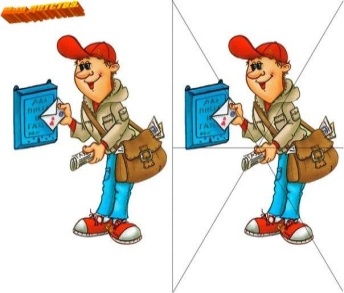 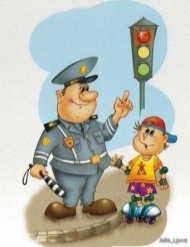 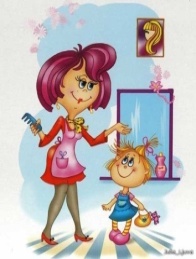 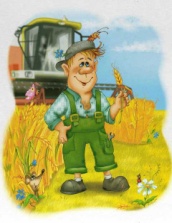 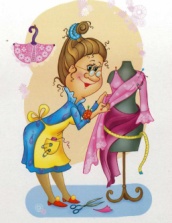 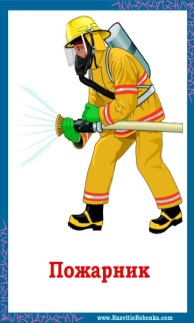 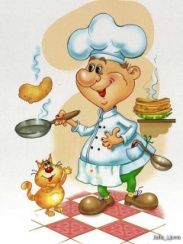 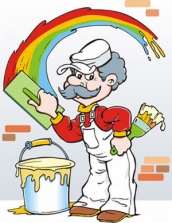 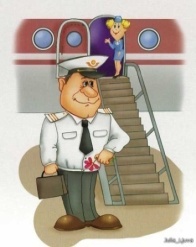 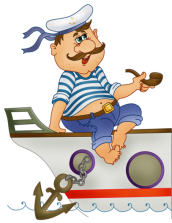 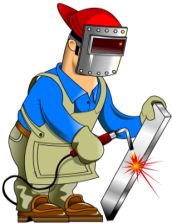 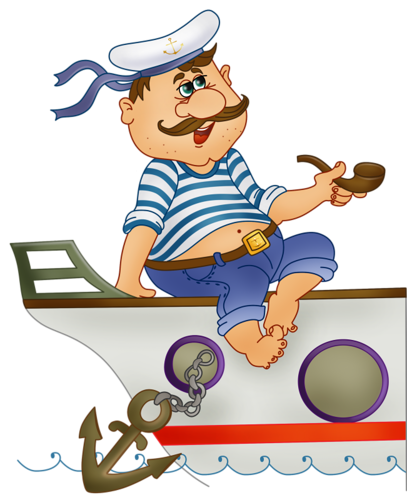 Кто плывет на корабле
К неизведанной земле?
Весельчак он и добряк.
Как зовут его?
Моряк
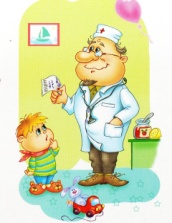 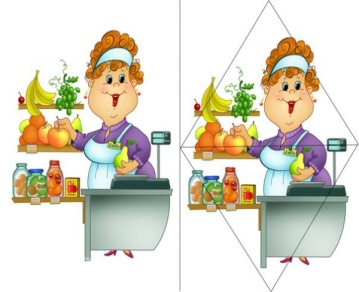 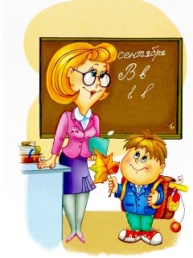 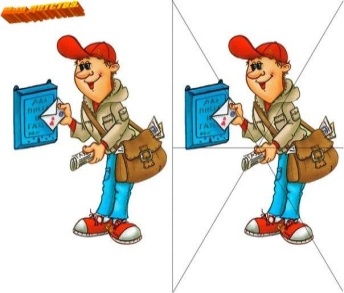 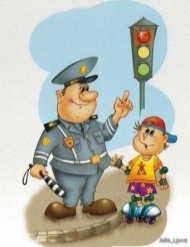 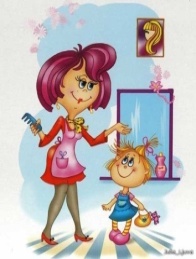 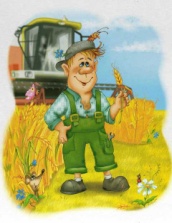 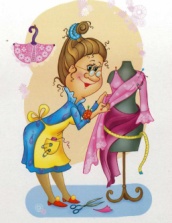 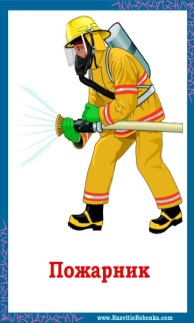 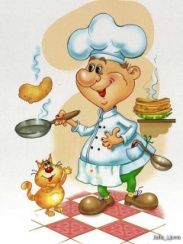 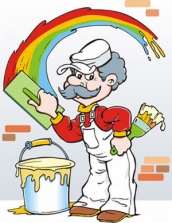 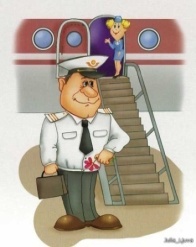 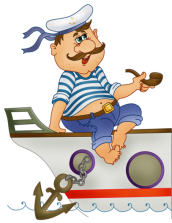 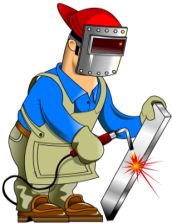 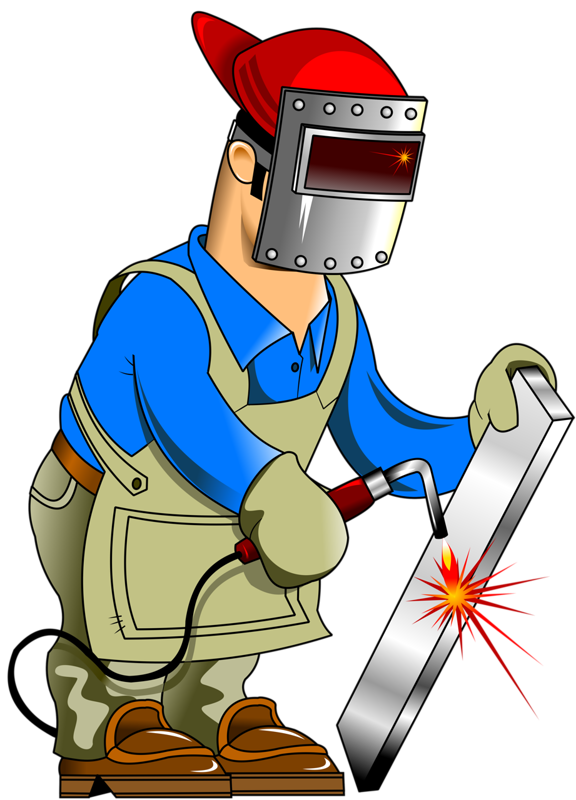 Иглою огненной портной
Шьёт кораблю
Костюм стальной.
Электросварщик
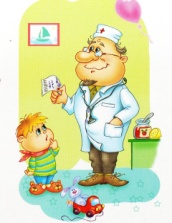 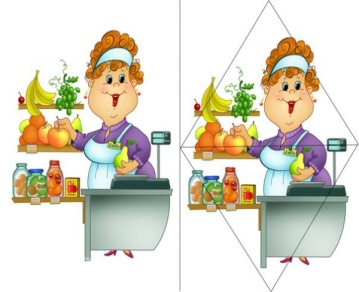 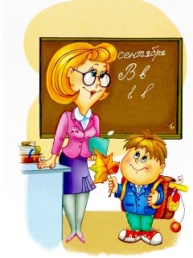 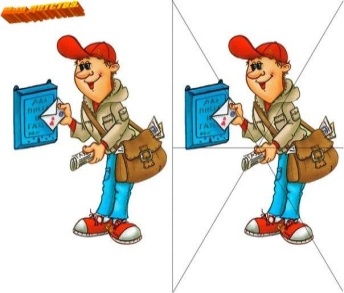 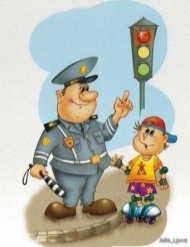 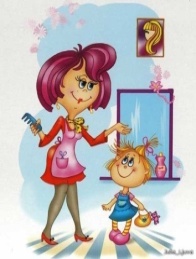 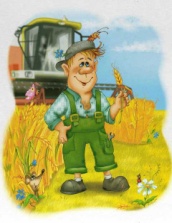 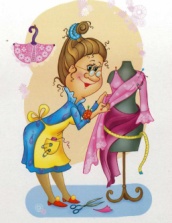 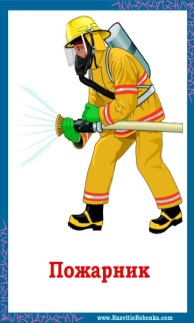 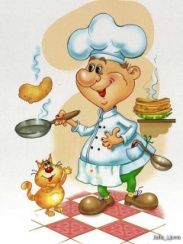 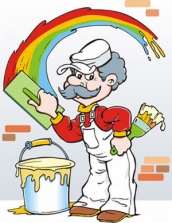 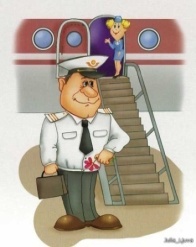 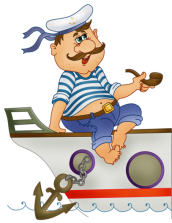 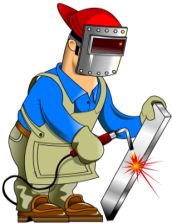 Дорогие ребята!
   Предлагаю  вам  разгадать кроссворд.
     Отвечать на  вопросы можно  в    любой  последовательности.
    Для этого кликните на  номер  вопроса, и  перед  вами появится задание.
    А чтобы проверить правильность  ответа,  кликните   номер ещё  раз.
    Кликнув третий раз, задание исчезнет, и вы сможете перейти к  выполнению следующего.
                         Желаю  успеха!
1
П
О
С
Т
О
В
О
Й
2
В
Р
А
Ч
3
К
О
О
М
Б
А
Й
Й
Н
Ё
Р
4
Ш
О
Ф
Ё
Р
5
У
Ч
И
Т
Е
Л
Ь
6
С
Т
Р
О
И
Т
Е
Л
Ь
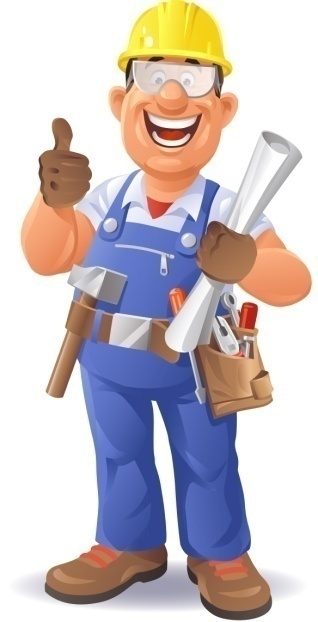 7
С
Т
О
Л
Я
Р
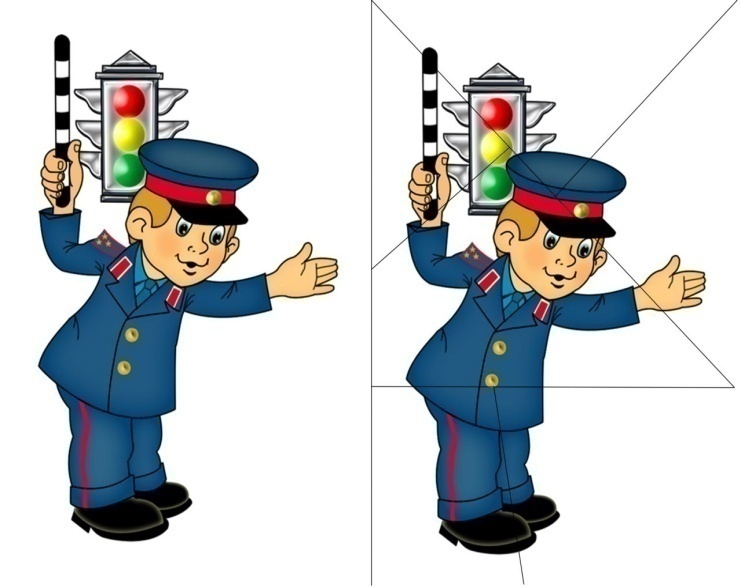 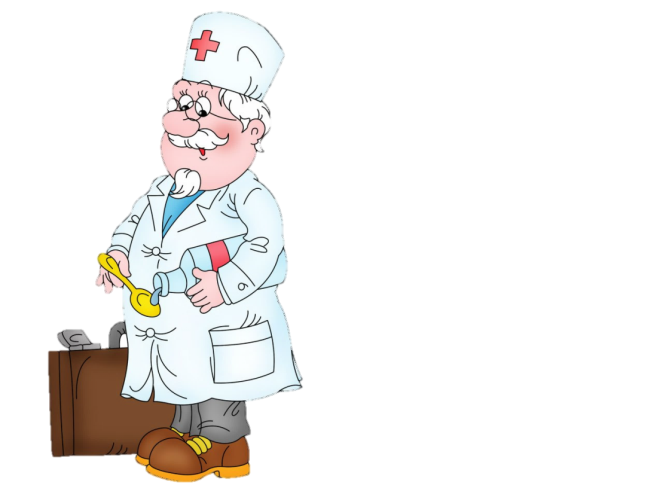 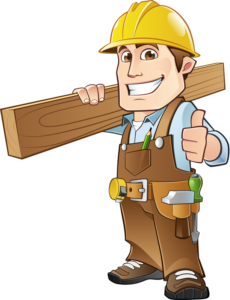 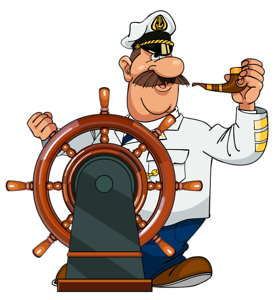 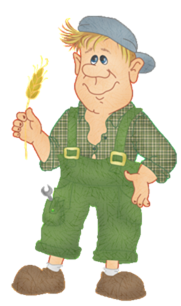 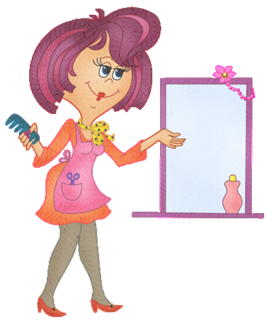 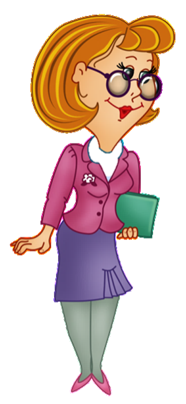 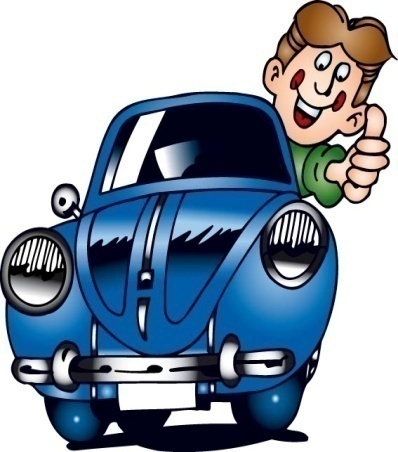 8
К
А
П
И
Т
А
Н
9
П
А
А
Р
И
П
К
М
А
Х
Е
Р
Мастер он весьма хороший,
Сделал шкаф нам для прихожей.
Он не плотник, не маляр.
Мебель делает...
Ножницы, шампунь, расческа, Всем я делаю прически, Стригу и взрослых, и детей. Отгадай меня скорей!
Он от всех родных вдали
 Водит в море корабли .
Повидал немало стран
Наш отважный ...
Кирпичи кладет он в ряд,
Строит садик для ребят
Не шахтер и не водитель,
Дом нам выстроит...
Правила движения
Знает без сомнения.
Вмиг заводит он мотор,
На машине мчит...
Он похож на капитана,
Но ведет корабль степной.
Спорит он с волной упрямо,
Только с золотой волной.
Лихачу прикажет «Стой!»
На дороге…
Наших душ, ума строитель -
Мудрый школьный наш ...
Кто в дни болезней всех полезней
И лечит нас от всех болезней?
Продолжите пословицу
Кто не работает
того  люди чтут.
тот  не ест.
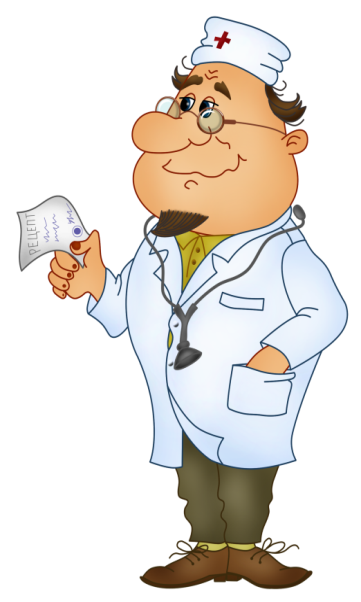 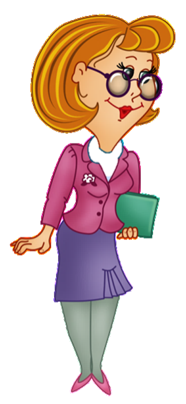 тот  не ошибается.
Подумайте!
Молодцы!
Продолжите пословицу
Труд человека кормит, а
лень - портит.
учи рукоделью.
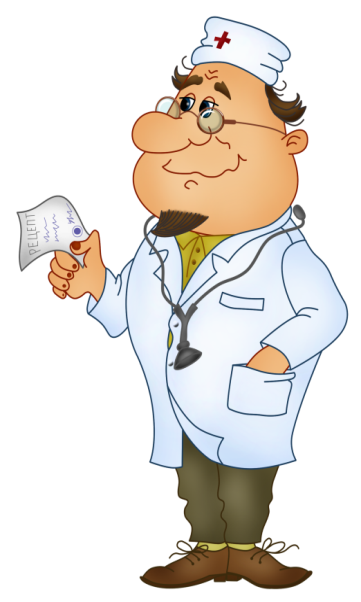 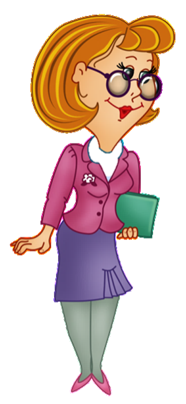 в одном ошибись.
Молодцы!
Подумайте!
Продолжите пословицу
Продолжите пословицу
На свете много профессий разных,И все они людям  нужны.От самых простых и до самых важных,Все они в жизни важны.
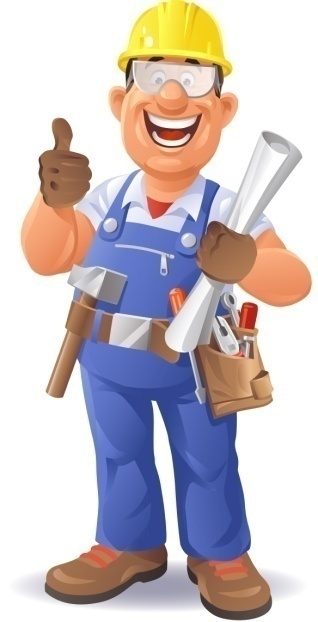 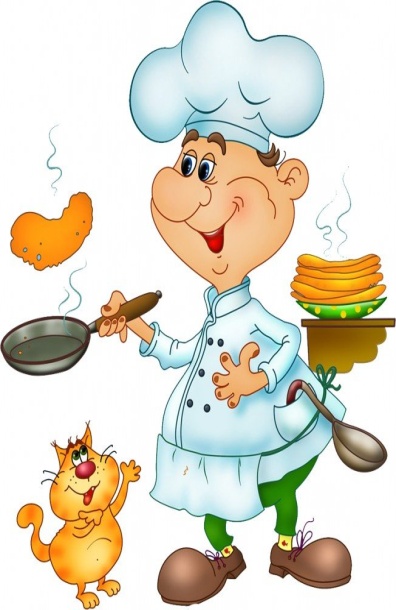 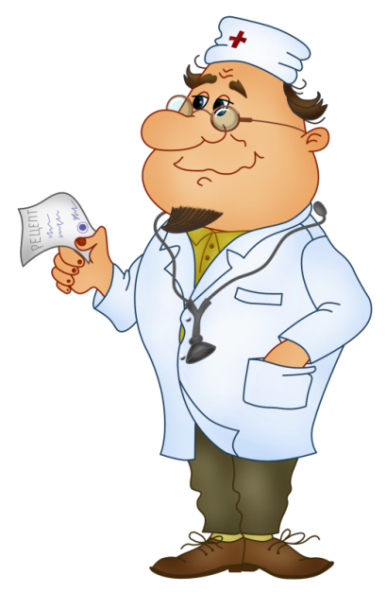 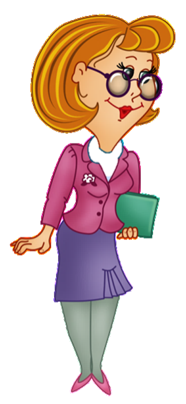 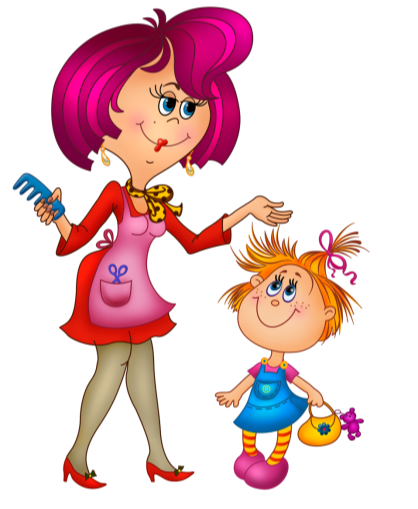 Интернет -  источники
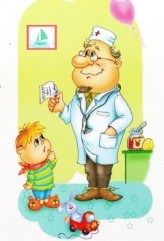 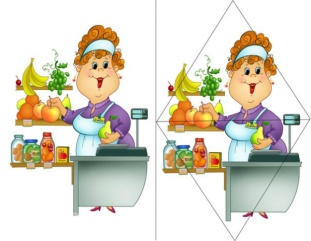 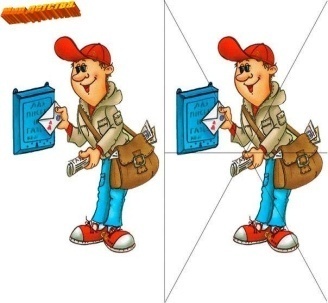 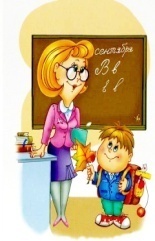 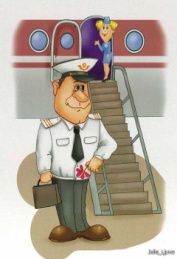 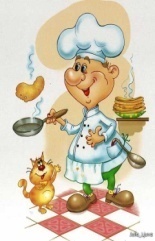 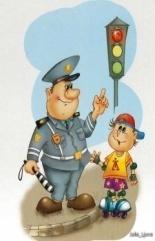 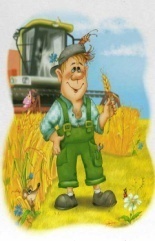 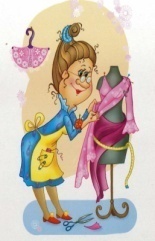 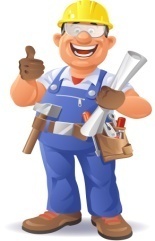 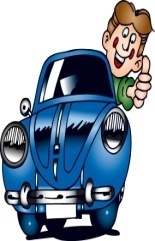 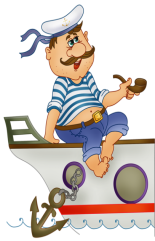 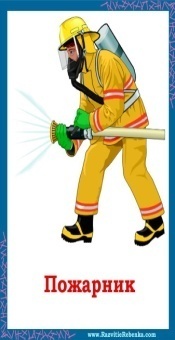 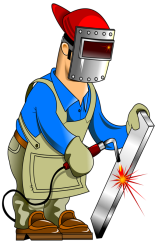 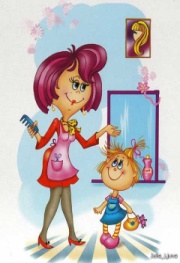 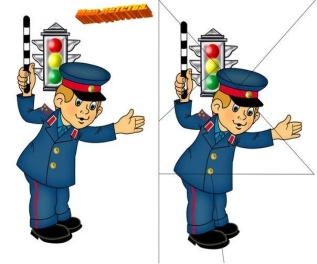 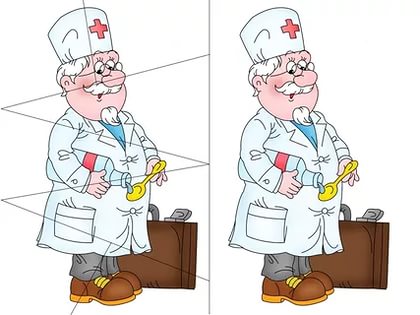 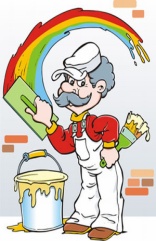 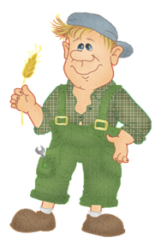 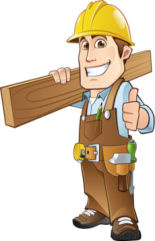 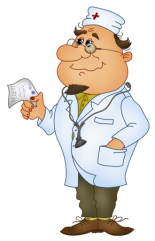 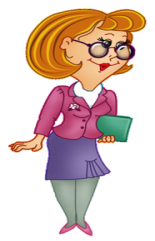 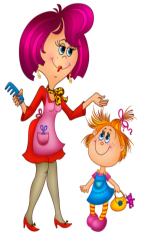 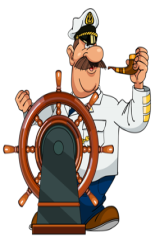 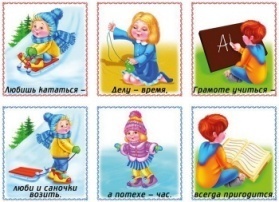 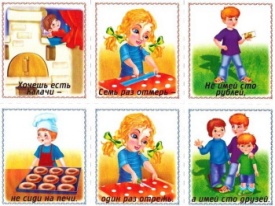 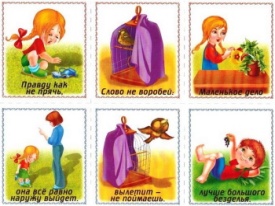 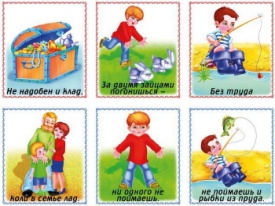 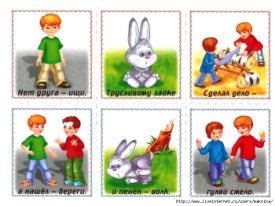 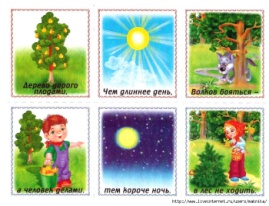 Загадки о профессиях